Introduction to MS Dynamics NAV XV. (Lot numbers and Item Tracking)
Ing.J.Skorkovský,CSc. 
MASARYK UNIVERSITY BRNO, Czech Republic 
Faculty of economics and business administration 
Department of corporate economy
Lot numbers (batches)-Item Tracking
It enables to mark Item Ledger Entries by Lot (Batch) Number, which is part of the batch card. It enables  :
Item tracking from purchase,  possible subsequent production , transfers and sales 
It enables to control quality and better specification of rejects (scraps) 
It enables to control warranty and expiration
New card creation(Select one item, Edit, Select , Ctrl-C,F3,Ctrl-V, add basic unit of measure – e.g. gr add Unit price, Reordering policy… Lot-for Lot, Add Tracking  Code-LOTALL )
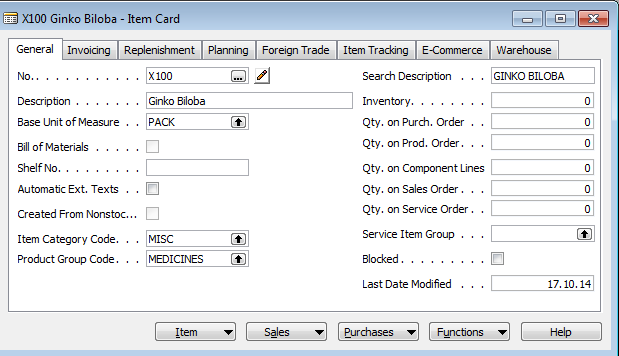 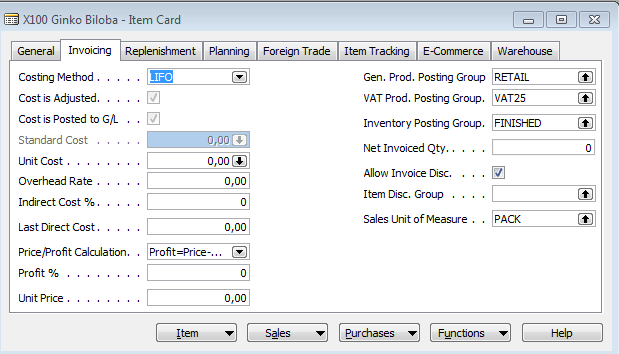 150
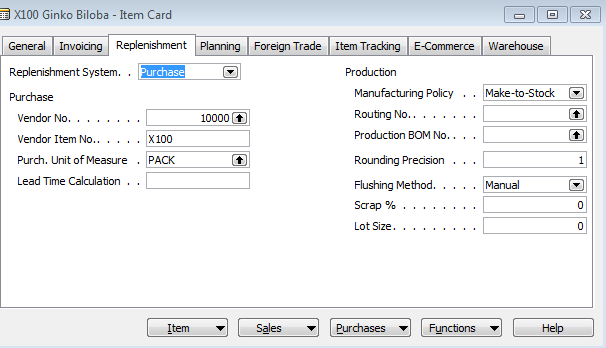 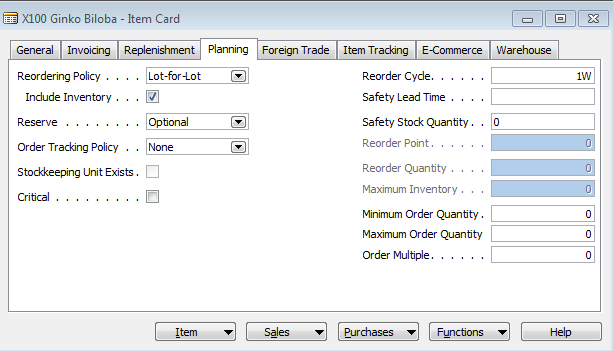 New card creation
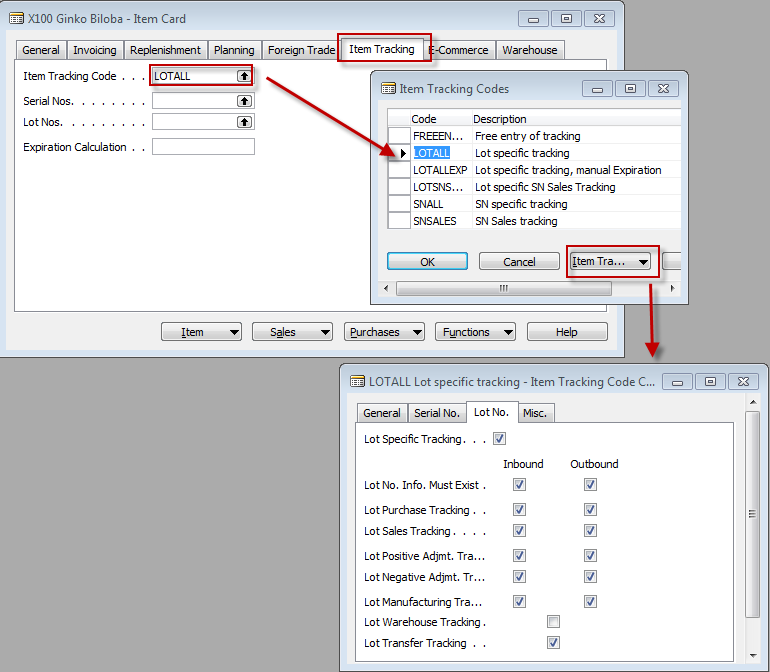 Purchase X100
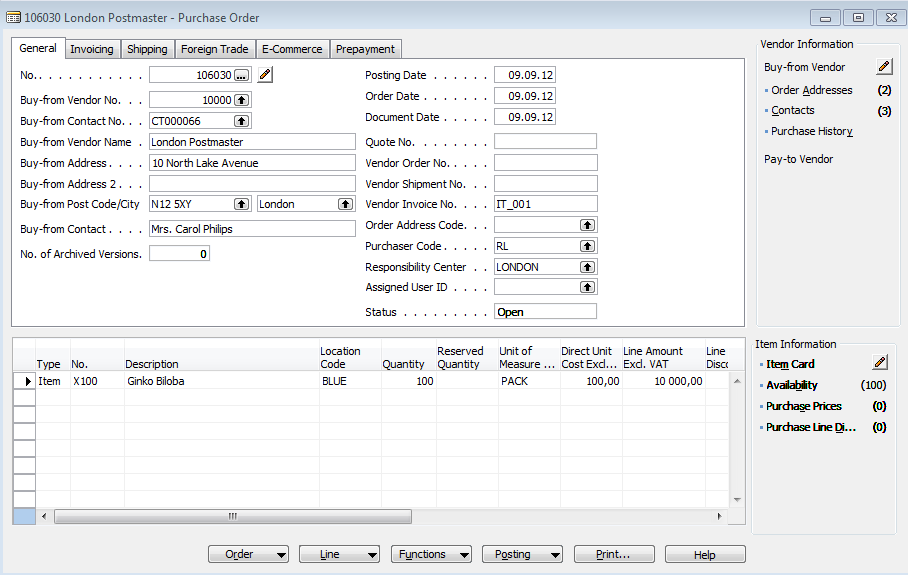 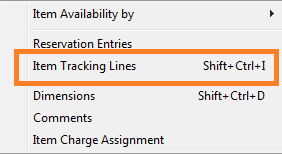 Item tracking lines
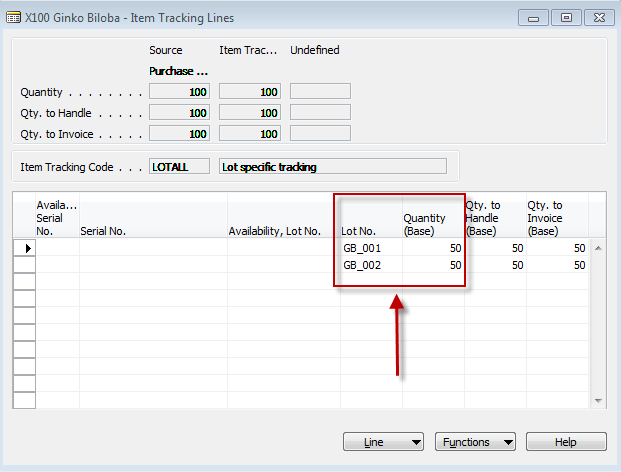 Data entered by user
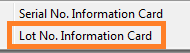 Lot Number Cards
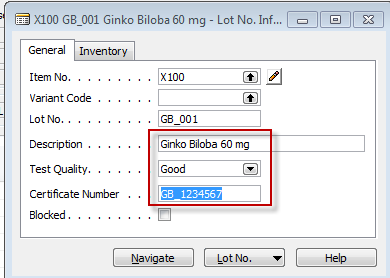 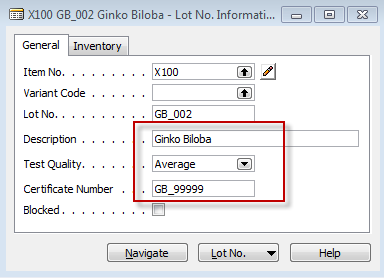 You can use the Navigate function to find where the lot number is used in documents and ledger entries. Will be shown later !!
Lot Number inormation  is saved by ESC
Post PO and Item Ledger Entries
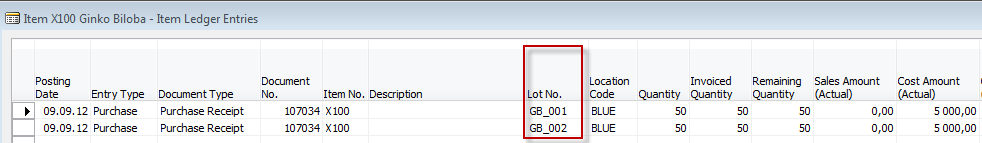 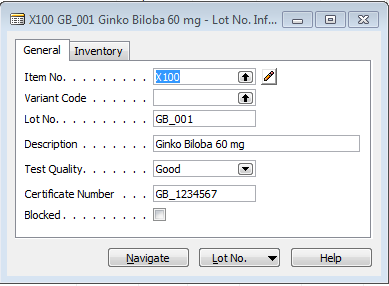 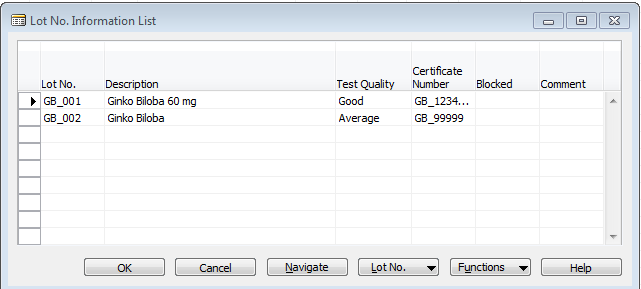 Sales Order
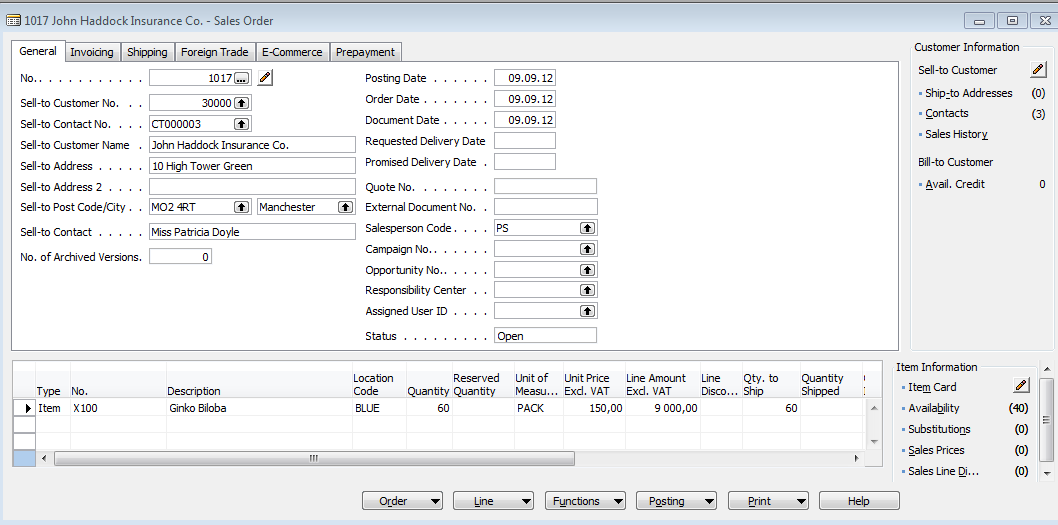 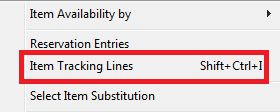 Item tracking lines
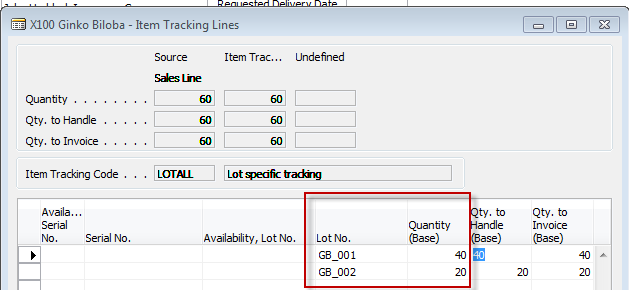 Chosen by use of F6 and
stored by ESC
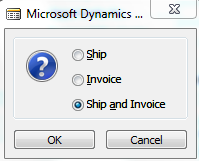 Item ledger entries after SO was posted and Application worksheet
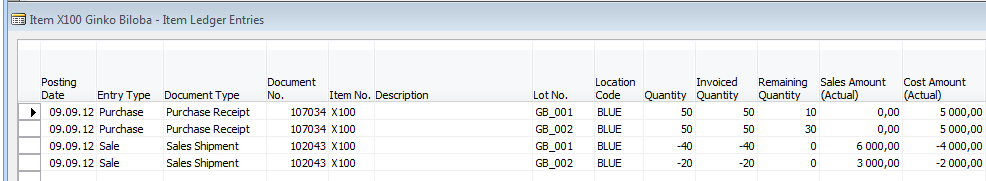 Applications
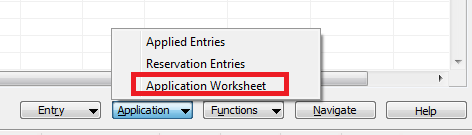 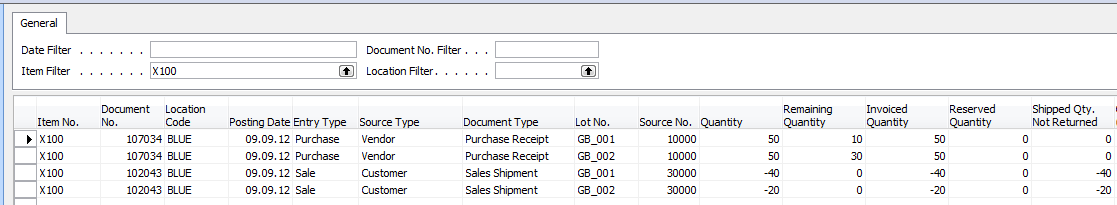 Item Tracing I.
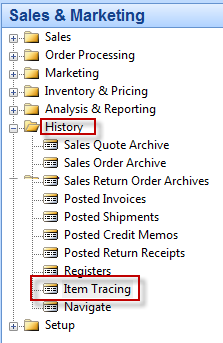 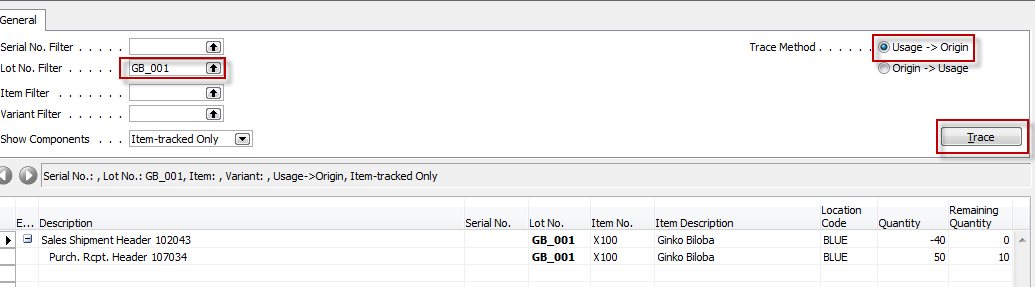 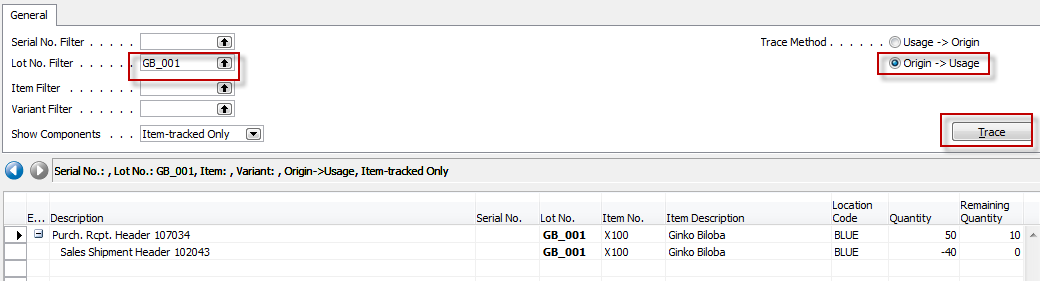 You can use this window to find the posted documents where an item-tracked item or where a particular lot or serial number was used. You might use this feature for quality control to find which lot a defective component came from or to find all the customers to which a particular lot was sold.
You can also open application worksheet from Item card->Item ledger entries->Application->Application worksheet
Item Tracing II.
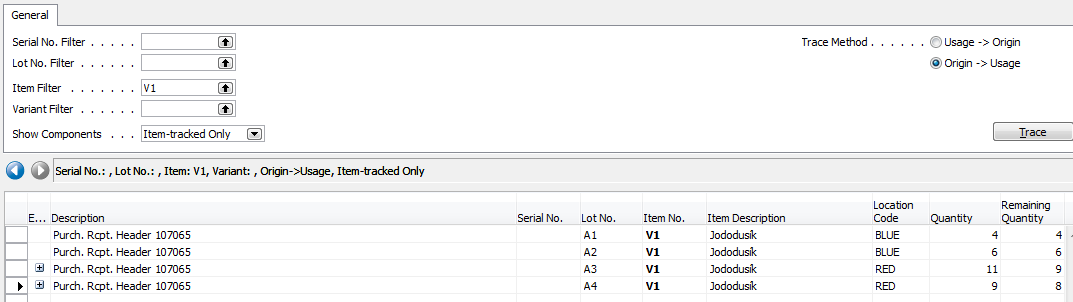 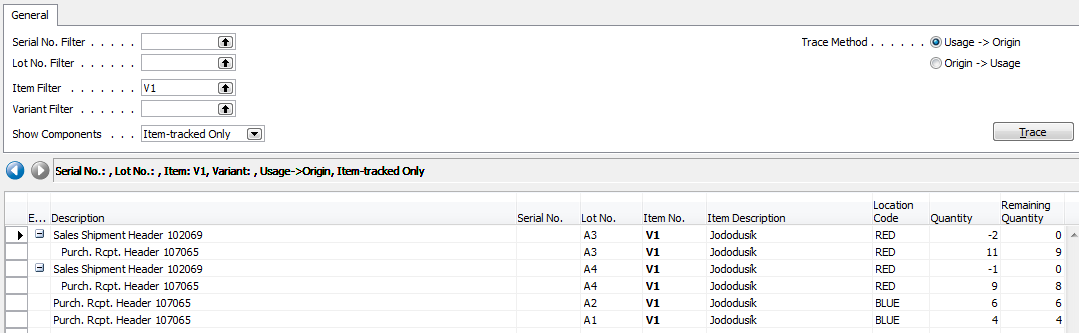 End of the section XV.
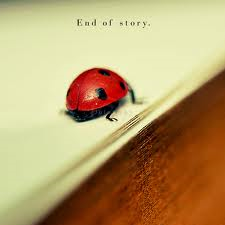